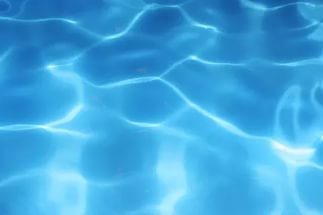 Роль воды в жизни человека
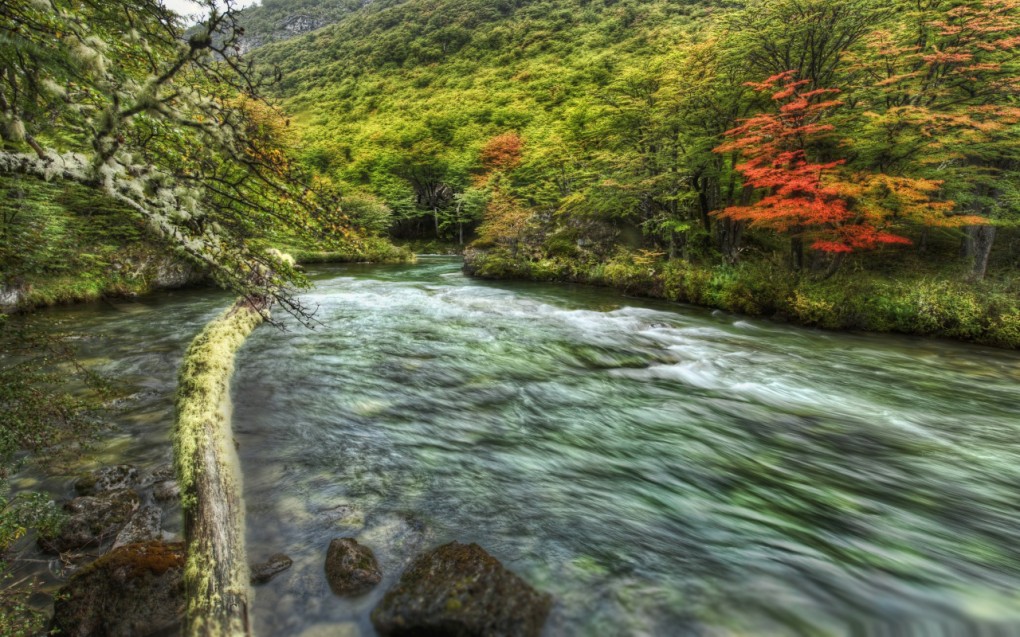 Подготовила воспитатель МКДОУ
«Шварцевский д/с»
Нечипорович  Валентина Евгеньевна
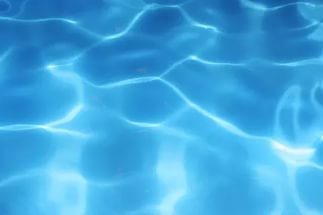 Для питья
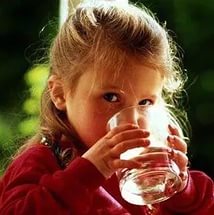 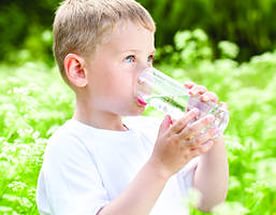 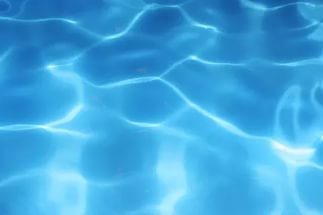 Для мытья рук и тела
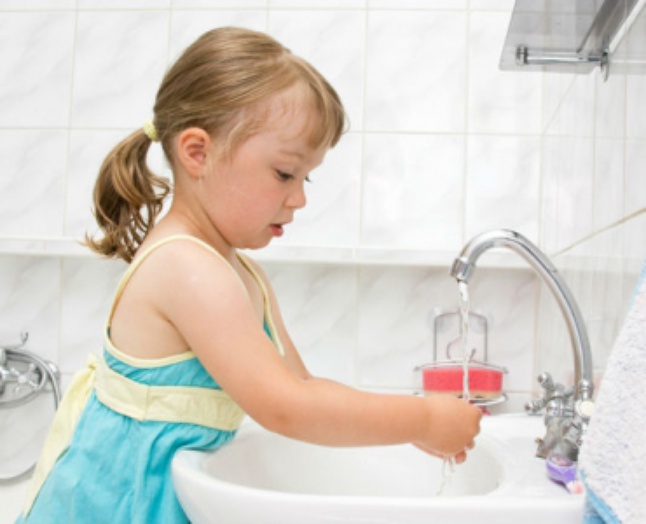 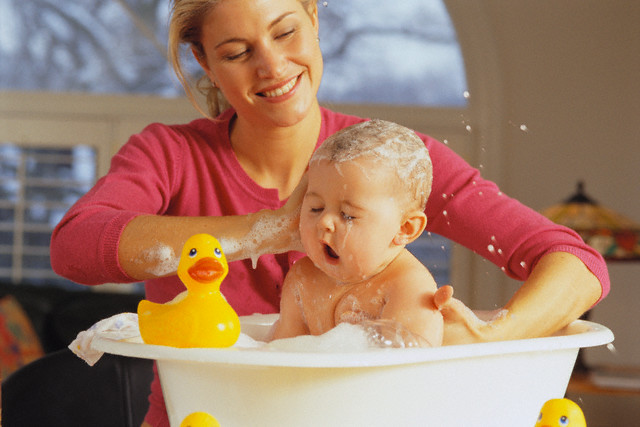 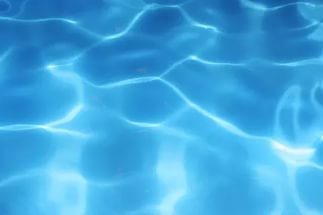 Для приготовления еды
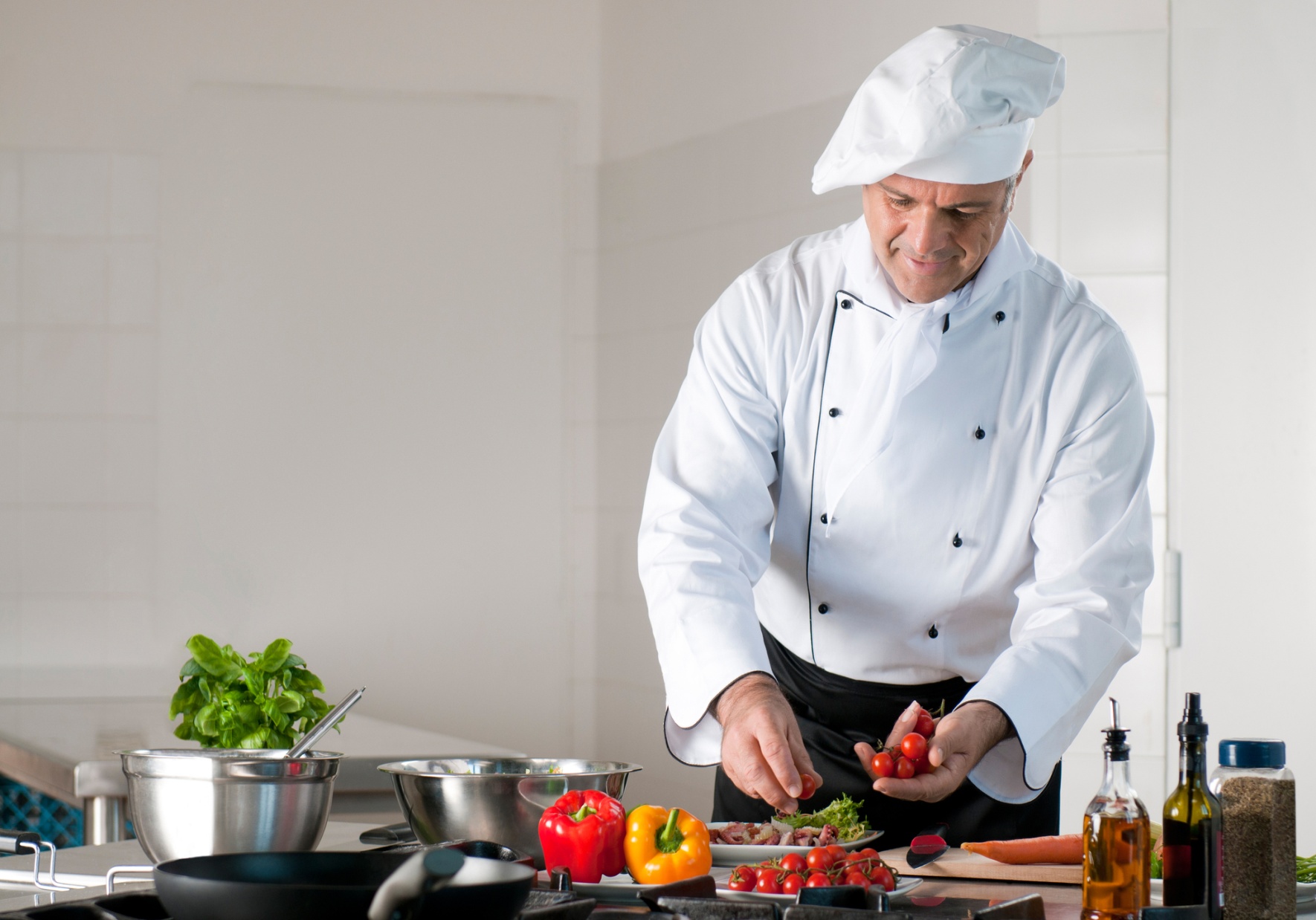 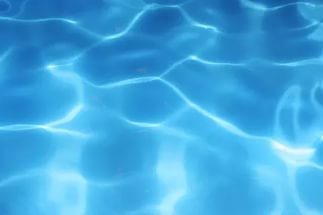 Для мытья посуды
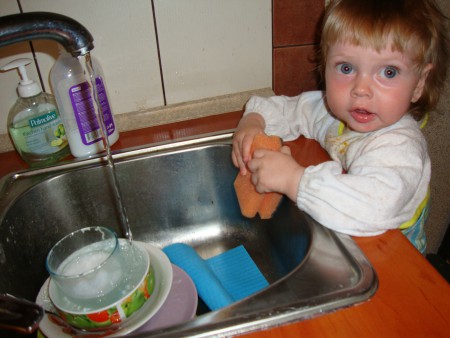 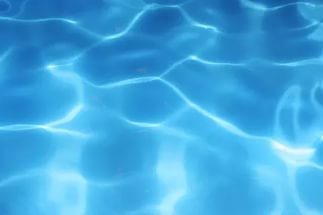 Для стирки белья
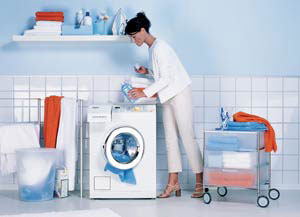 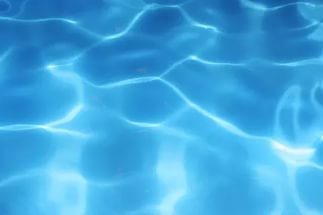 Для уборки помещений
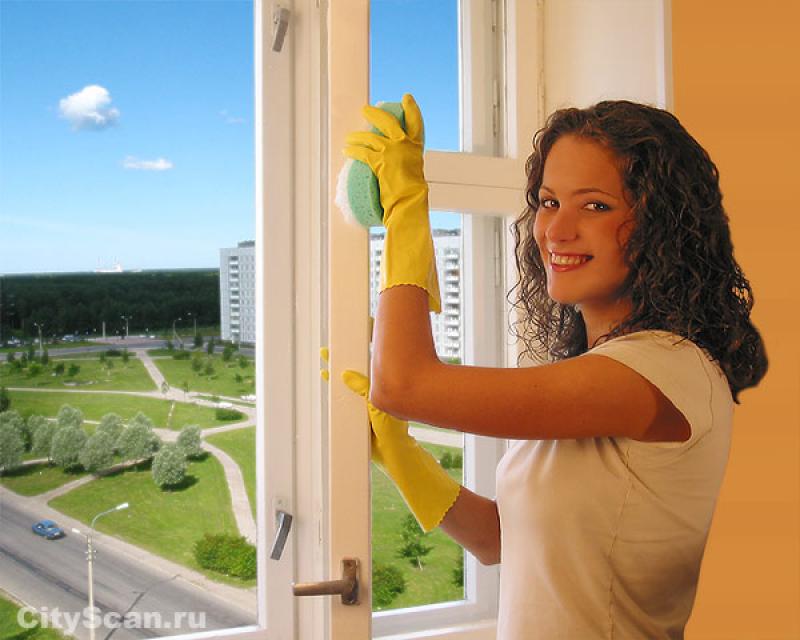 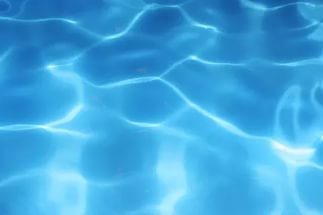 Для чистки зубов
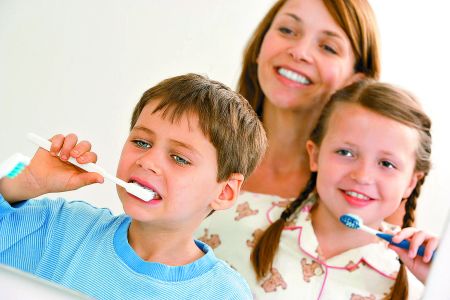 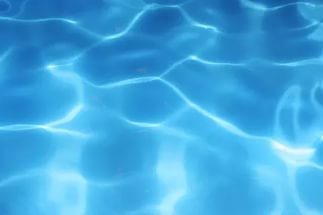 Для приготовления чая, кофе
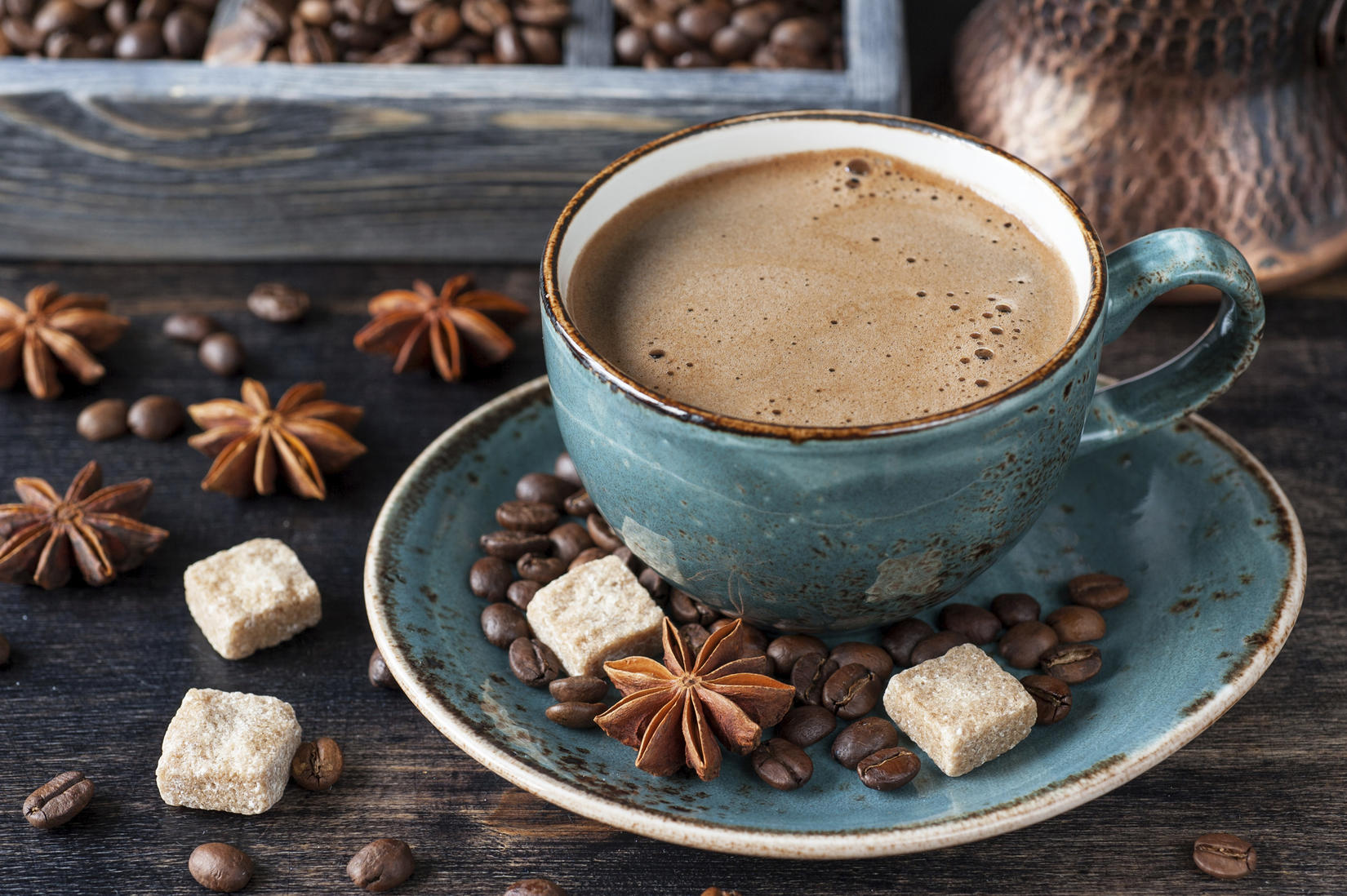 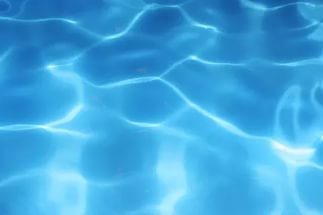 «Без меня вам не умыться,
Не наесться, не напиться.
Смею вам я доложить:
Без воды вам не прожить
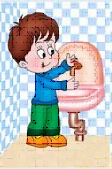 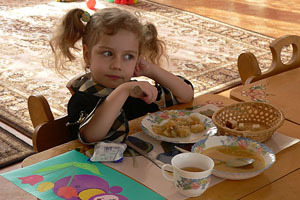 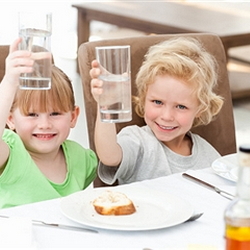